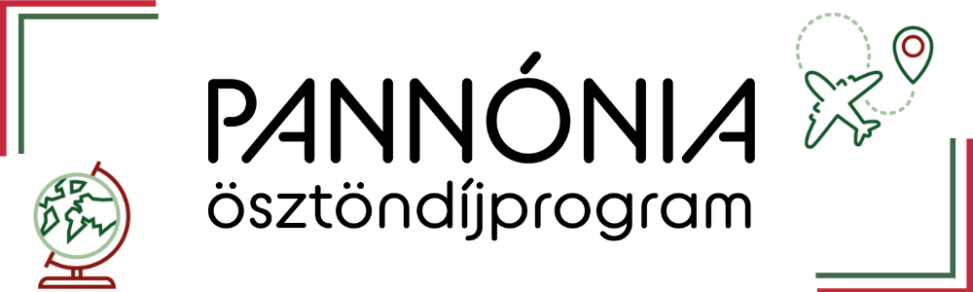 Előadás tartalma
Honlap: http://ipc.sze.hu 
Alapszabályok, kötelezettségek, 
Ösztöndíj mértéke 
Teendők kiutazás előtt
Teendők kiutazás közben
Teendők kiutazás után
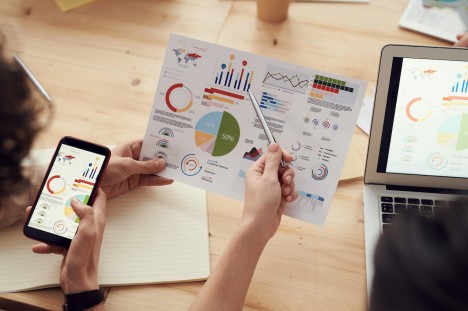 Honlap
ipc.sze.hu  Hallgató  Pannónia ösztöndíj program
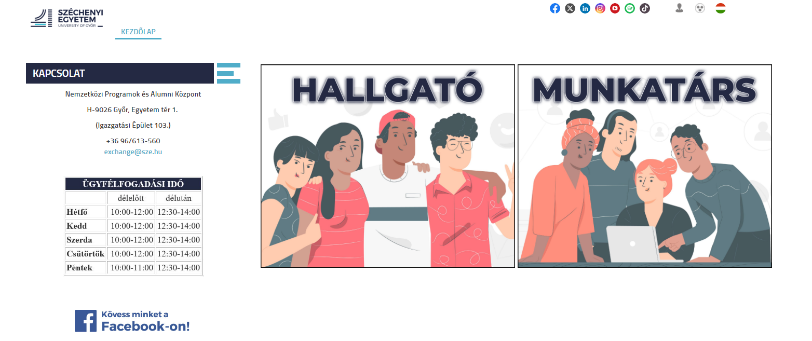 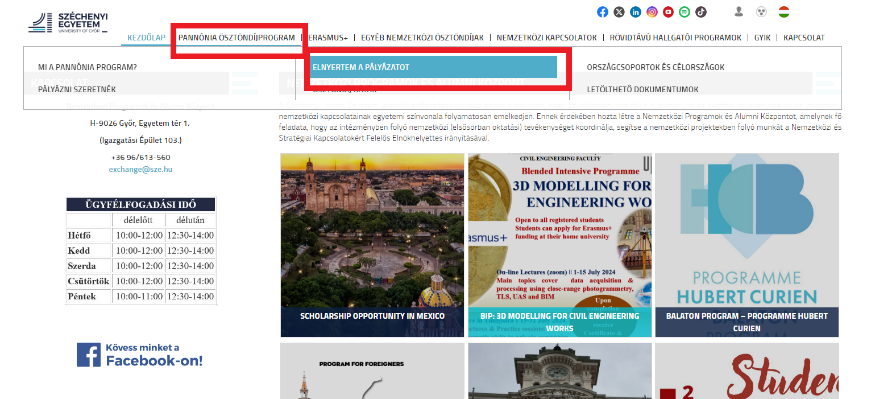 PANNÓNIA ösztöndíj alapszabályai
aktív hallgatói jogviszony
min. 1 lezárt félév
hosszútávú mobilitás: min. 2 hónaprövidtávú mobilitás: 2-30 nap
egy hallgató max. 360 nap/ciklus kaphat Pannónia jogosultságot 
kiutazás csak szerződött intézménybe (tanulmányok)
szakmai gyakorlati helyet önállóan kell keresni
Learning/Training Agreement aláírása kötelező
ösztöndíjszerződés kötése kötelező
mobilitás idején szerzett krediteket el kell ismertetni
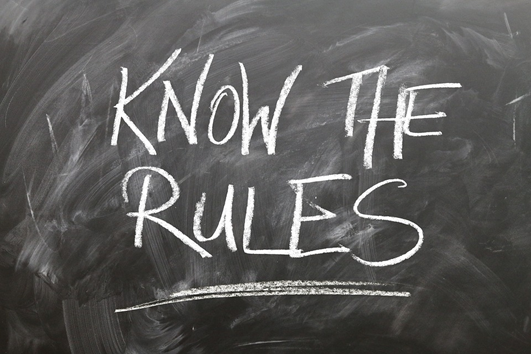 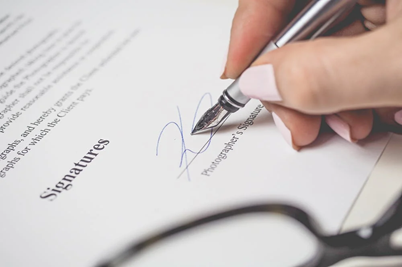 Pannónia hallgató kötelezettségei
Ösztöndíj mértéke:
Pannónia havi ösztöndíj országcsoportok szerint	csak kiegészítés	napi elszámolás – 30 napos pénzügyi hónap a projektben
tandíjmentesség partner egyetemnél
hazai ösztöndíj


Egyéb források
EHÖK utazási támogatás (számla ellenében) ehok.sze.hu 
Diákhitel külföldi tanulmányokhoz, szakmai gyakorlathoz
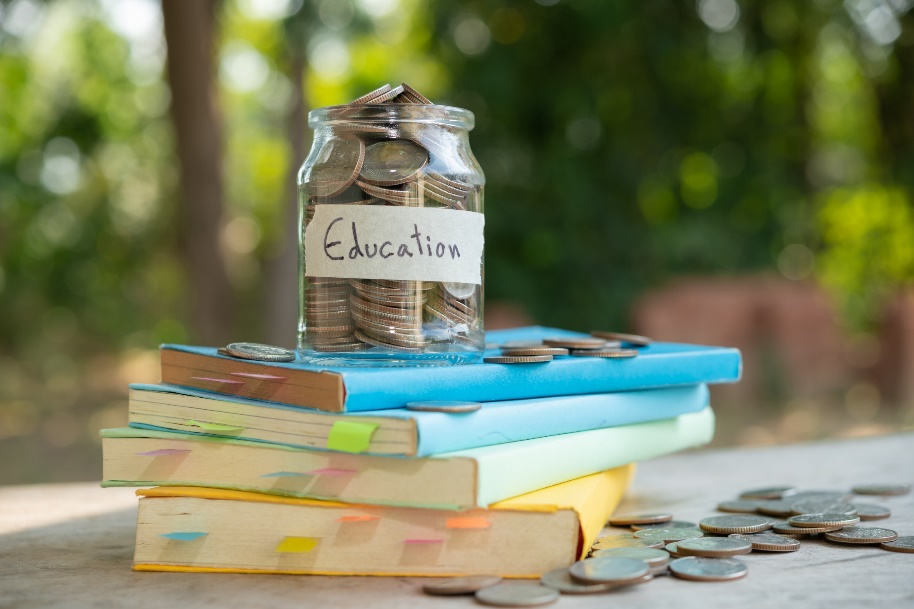 Tennivalók kiutazás előtt
Tennivalók kiutazás után (partnerintézménynél)
tanulni (kötelező)
 szórakozni (opcionális)
 élményeket szerezni (elkerülhetetlen)
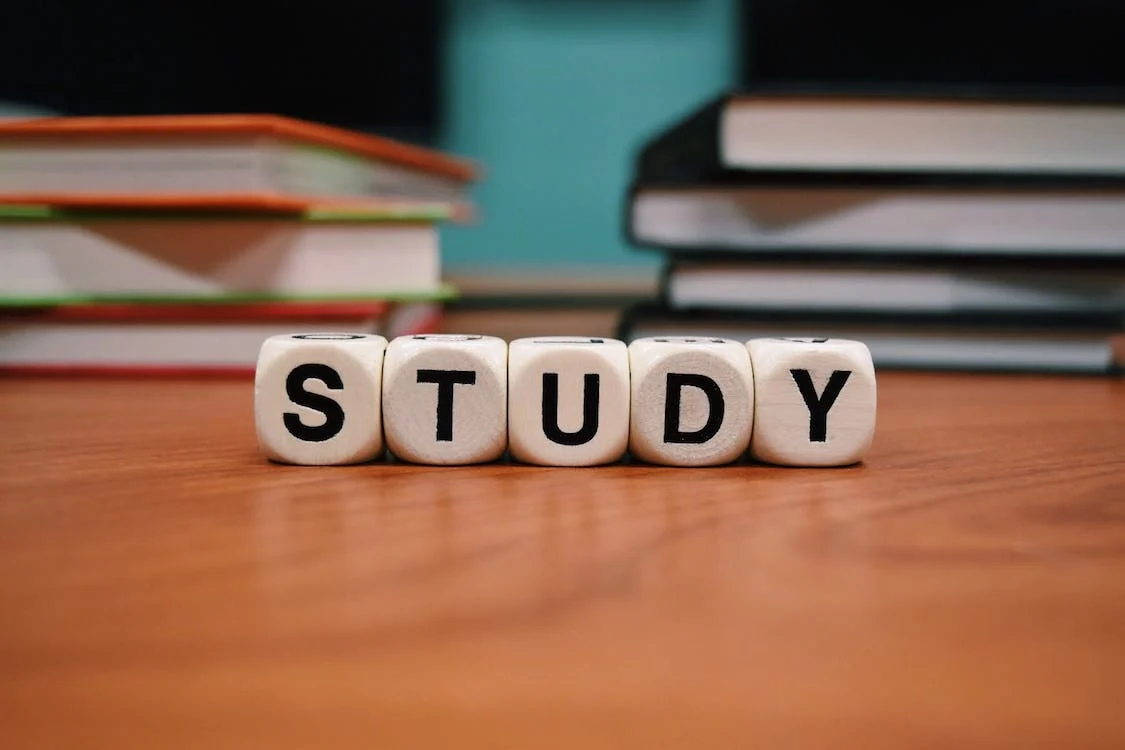 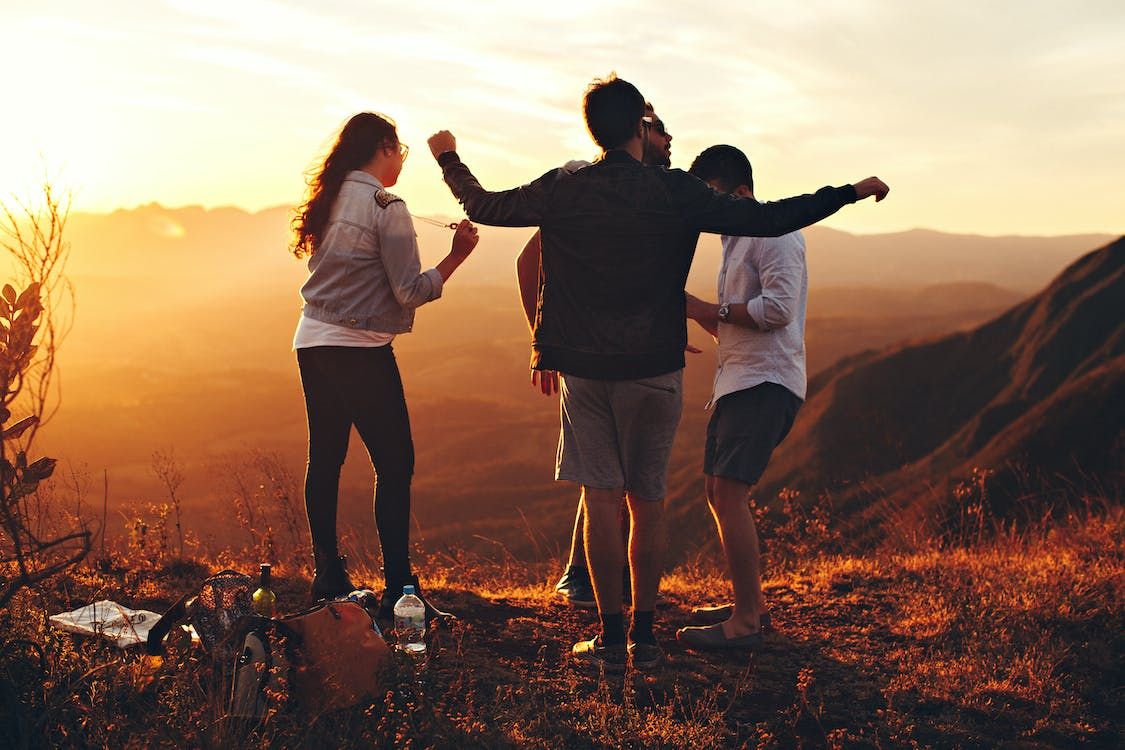 Tennivalók kiutazás közben
Ha változás történik az eredeti dokumentumhoz képest, ki kell tölteni a „Exceptional changes to the learning agreement” (DURING the mobility) részt

Tantárgy törlése/ Új tantárgy felvétele

Mobilitás időtartama

Az új dokumentumot is alá kell íratni a szakkoordinátorral
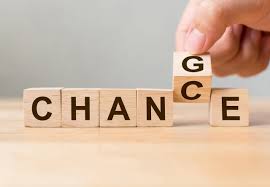 Tennivalók kiutazás után
Szakkoordinátorok
https://ipc.sze.hu/kapcsolat
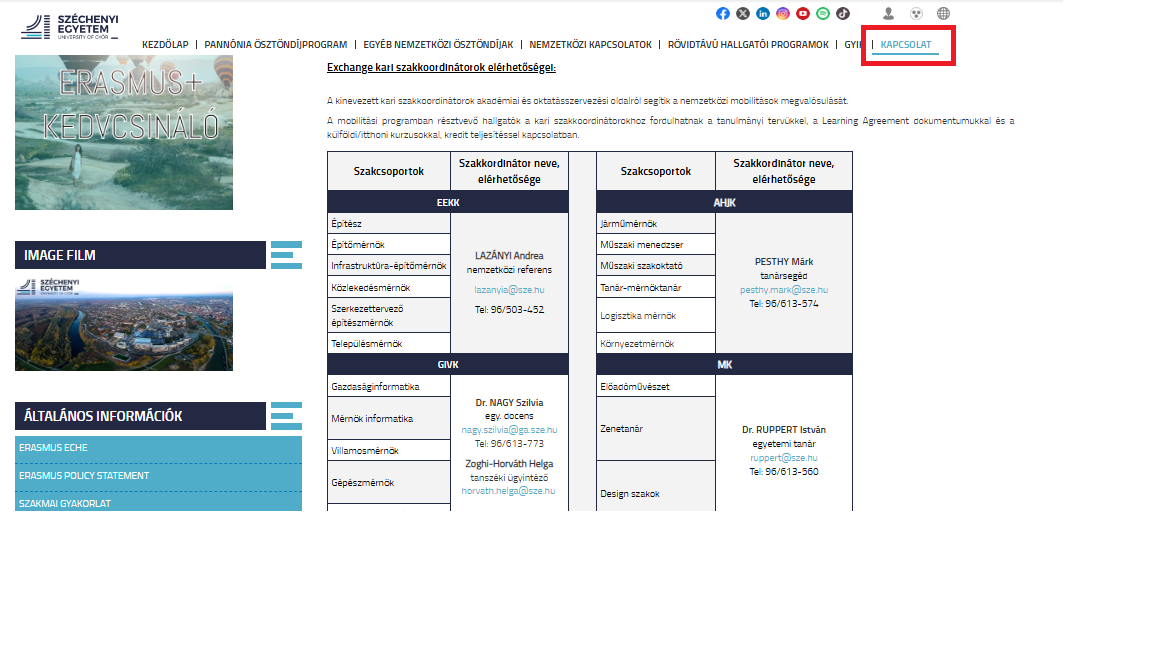 Elérhetőségek
Nemzetközi Programok és Alumni Központ

Honlap: http://ipc.sze.hu  

Nagy Ildikó
inagy@sze.hu 
exchange@sze.hu 
Telefon: 96/613-560
IG. 103. iroda
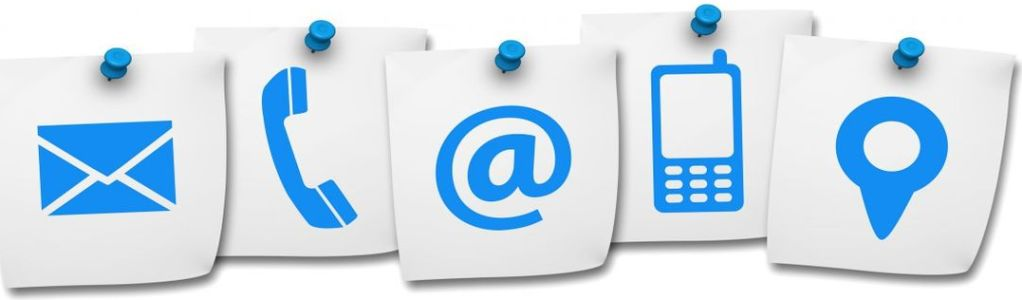 Sikeres mobilitást kívánunk!
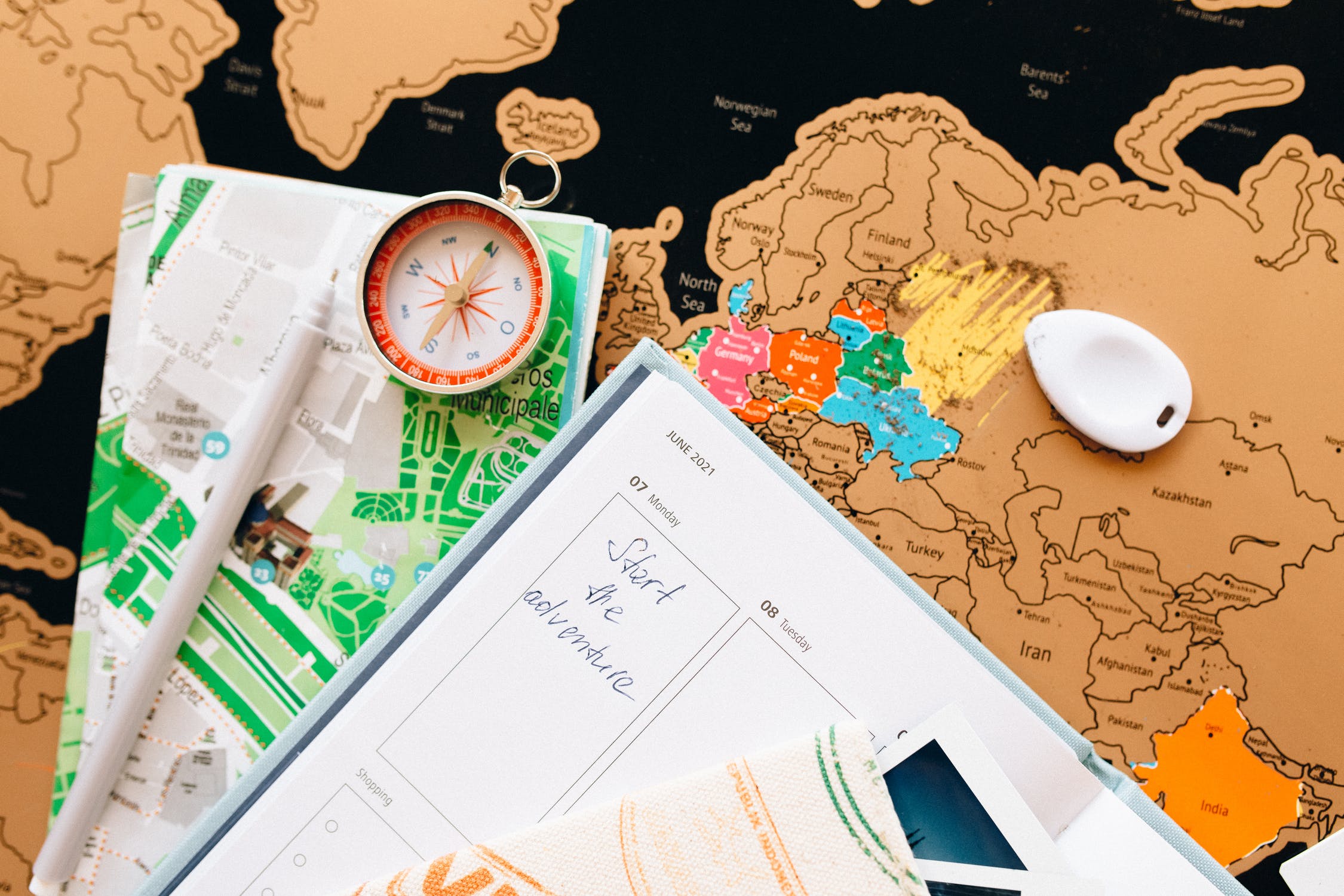